Baseline ionospheric climatology models beyond IRI
Shunrong Zhang
MIT Haystack Observatory
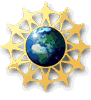 With contributions from Evan Thomas (VT/Dartmouth)
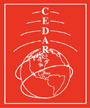 Shunrong Zhang @
June 20, 2016           1
topics
ISR-based ionospheric climatology
Incoherent scatter radar ionospheric model (ISRIM)
Ionospheric climatology (and long-term changes)
GPS-based TEC modeling
NA TEC climatology and modeling
Stormtime TEC response: statistics
Shunrong Zhang @
2
ISRIM:incoherent scatter radar ionospheric model
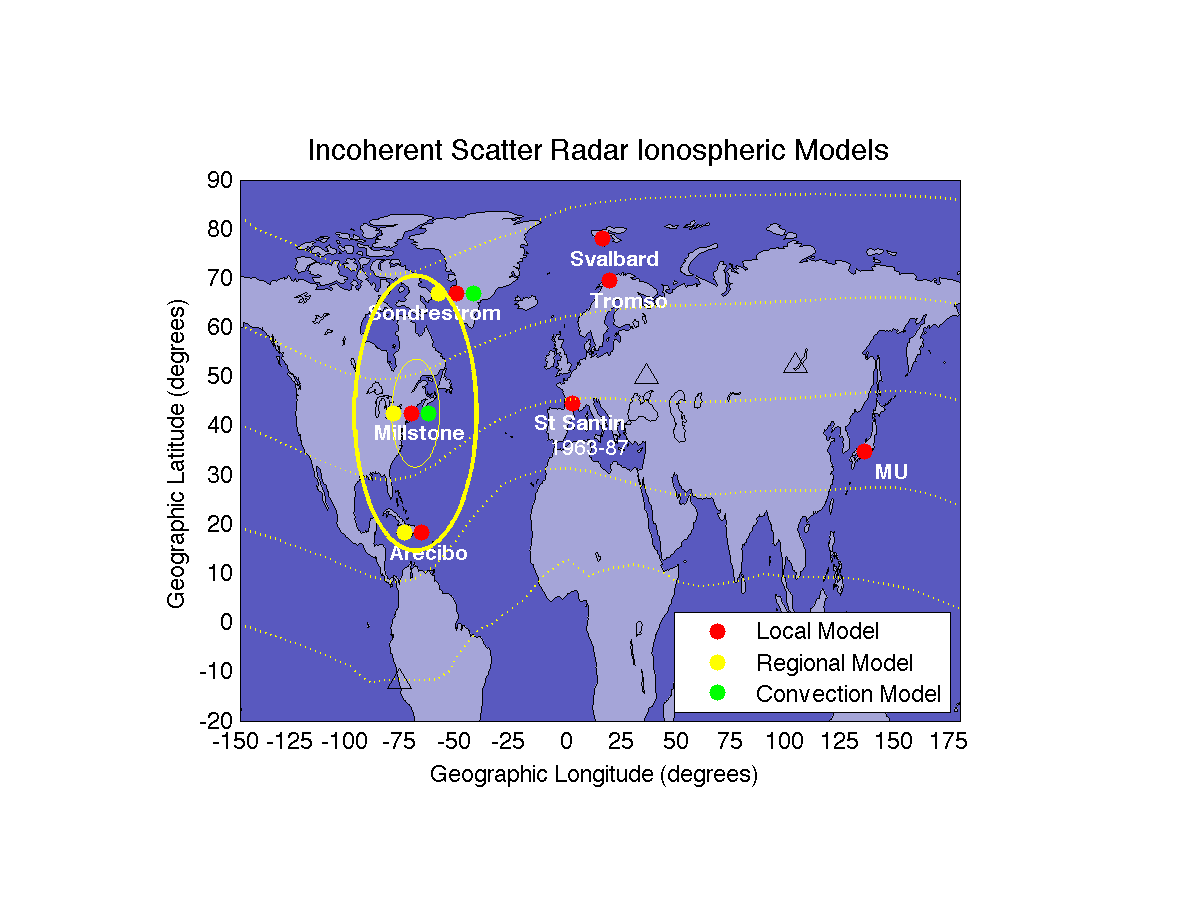 ISRIM local climatology
ISRIM regional climatology
ISRIM local variability
ISRIM convection

All online
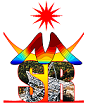 Zhang  et al. (2005); Zhang et al. (2007); Zhang and Holt (2008); Zhang et al. (2008)
3
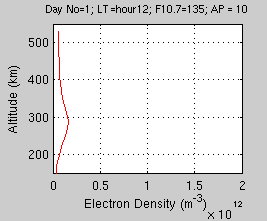 Midday Ne Profiles progressing with the day number (Season)
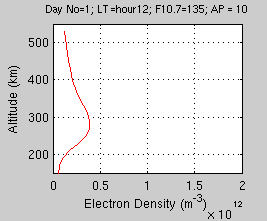 Svalbard
Sondrestrom
Curve Color Code
Winter
Spring
Summer
Autumn
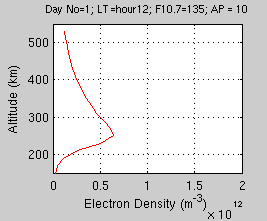 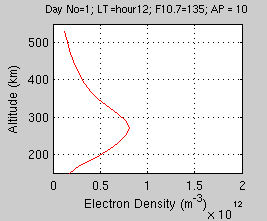 Tromso
Millstone
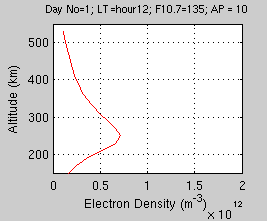 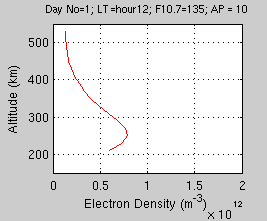 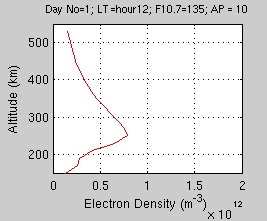 St. Santin
Shigariki
Arecibo
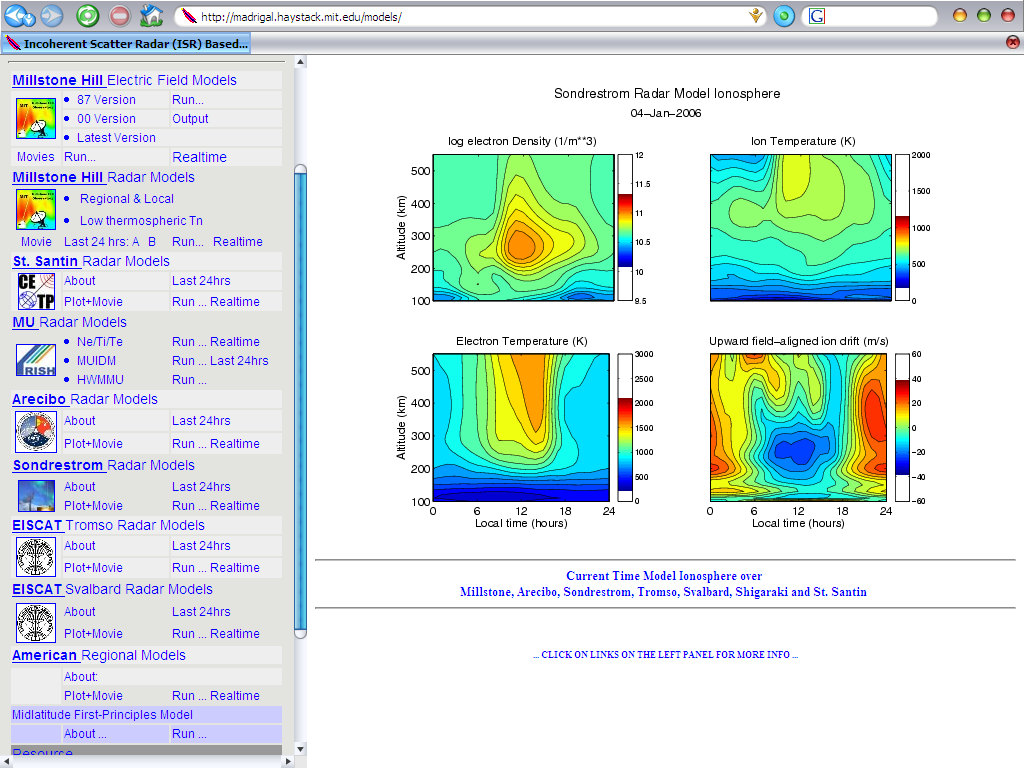 Virtual ISR
Based on ISR empirical models
Operating 24/7; Updating every 30 min
Real-time model-data comparison
http://madrigal.haystack.mit.edu/models/
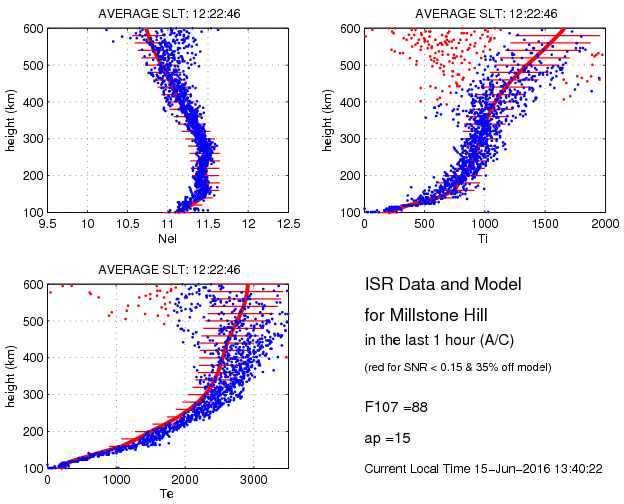 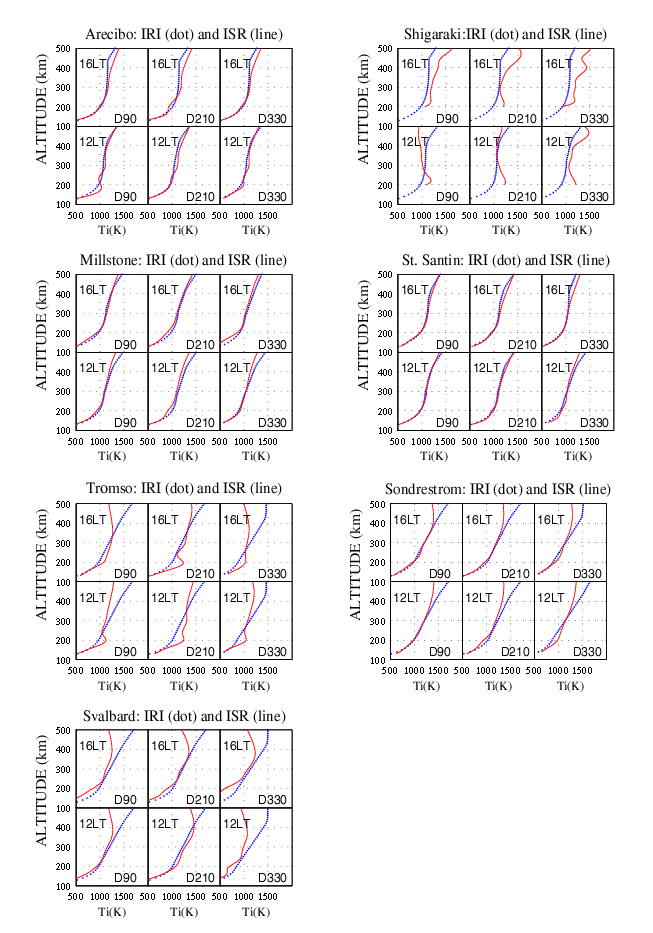 Compared to IRI: Ti
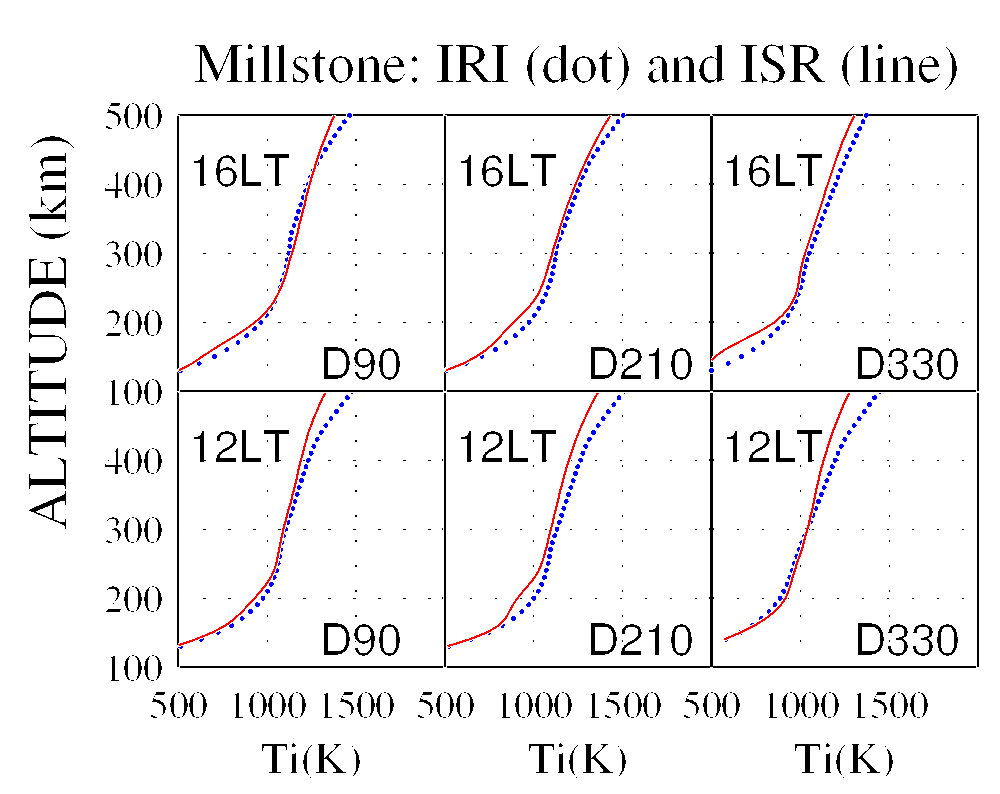 Comparison with IRI @ Tromso
Median solar activity
ISR Convection Model
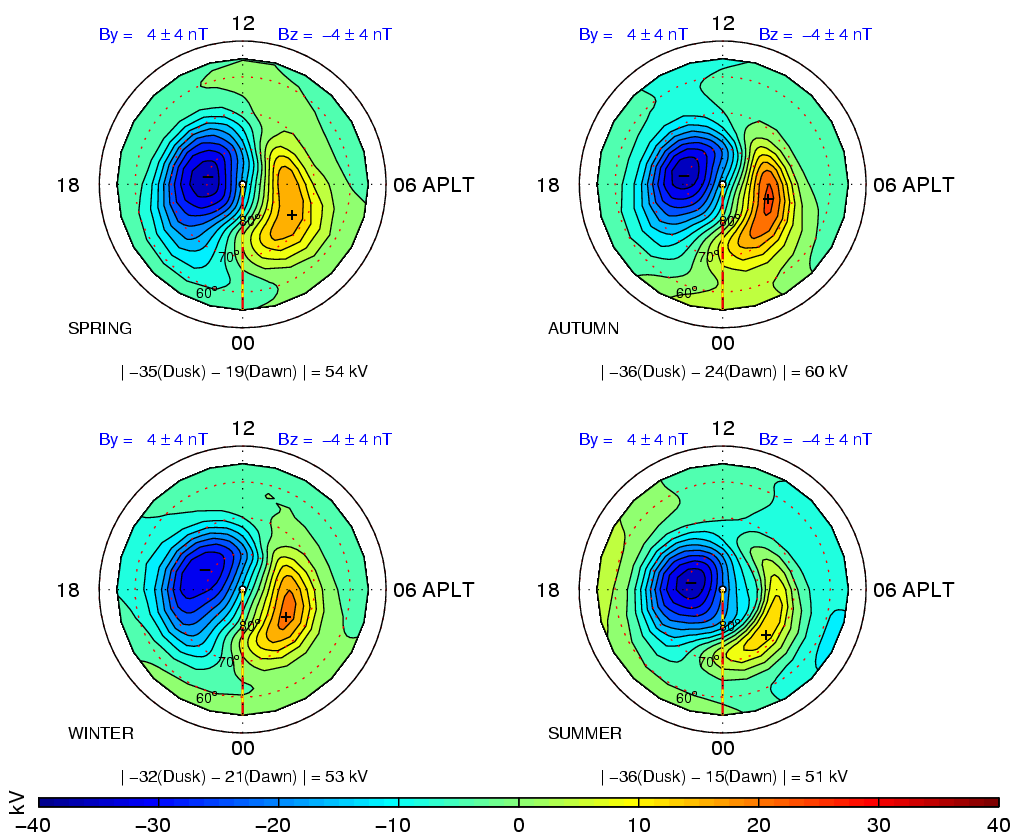 Bz = [-8 0] nT
By = [0 8] nT
Larger potential drops in solstice than in equinox

Cell rotation in summer relative to winter
Shunrong Zhang @ xxxx
8
Combined ISRIM + Convection
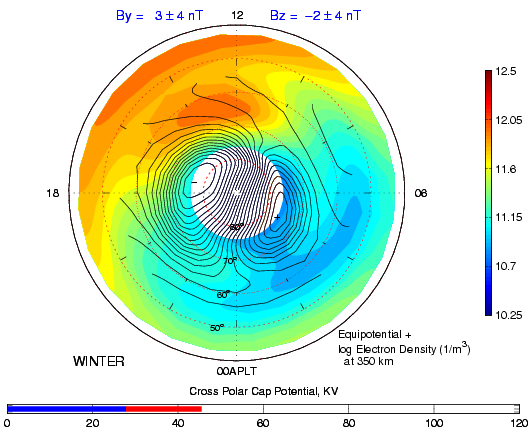 Shunrong Zhang @ xxxx
9
Mean TEC (EOF mode 1)
GPS TEC Statistics over North America
10
East-west Symmetry (EOF mode 2)
GPS TEC Statistics over North America
11
North America TEC Model (NATEC)IRI TEC vs NATEC (Summer)
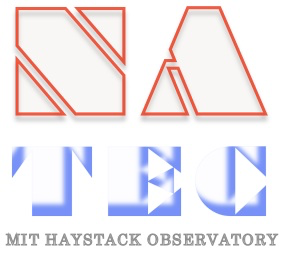 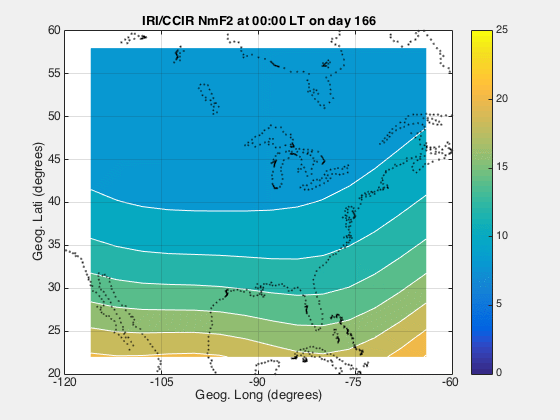 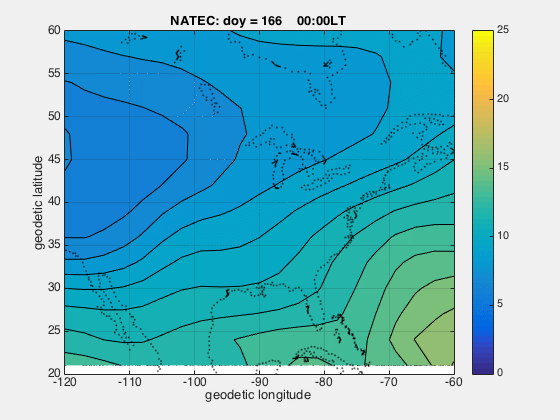 12
IRI/NATEC comparison
IRI TEC vs NATEC (winter)
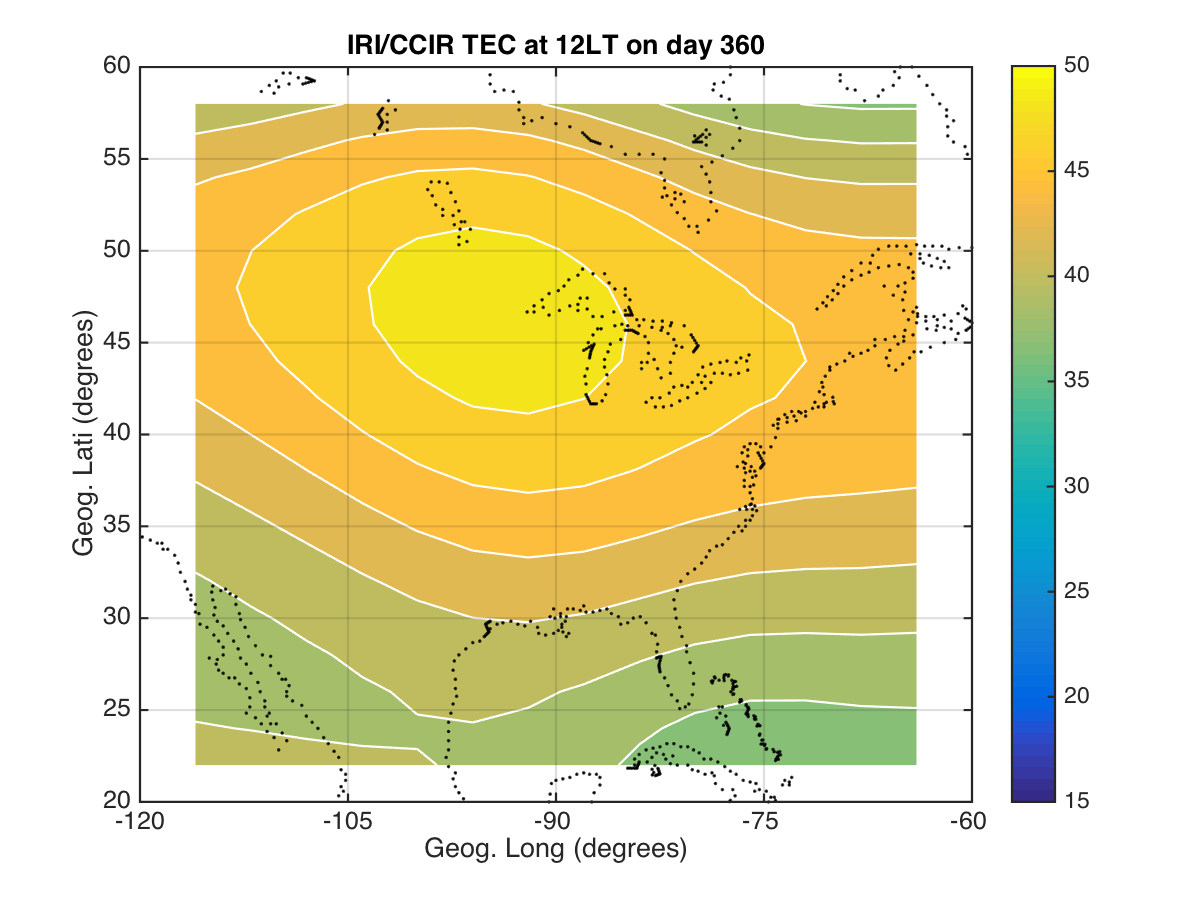 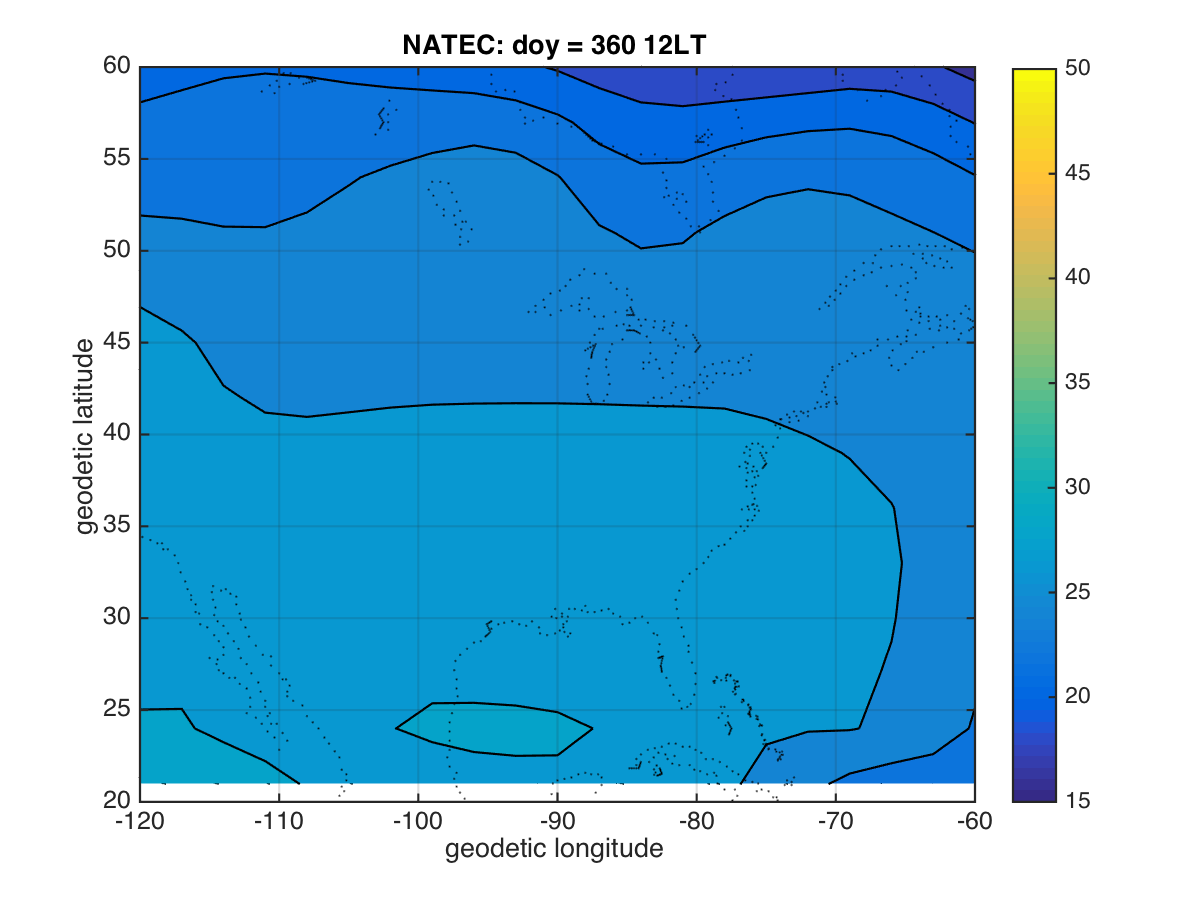 12LT
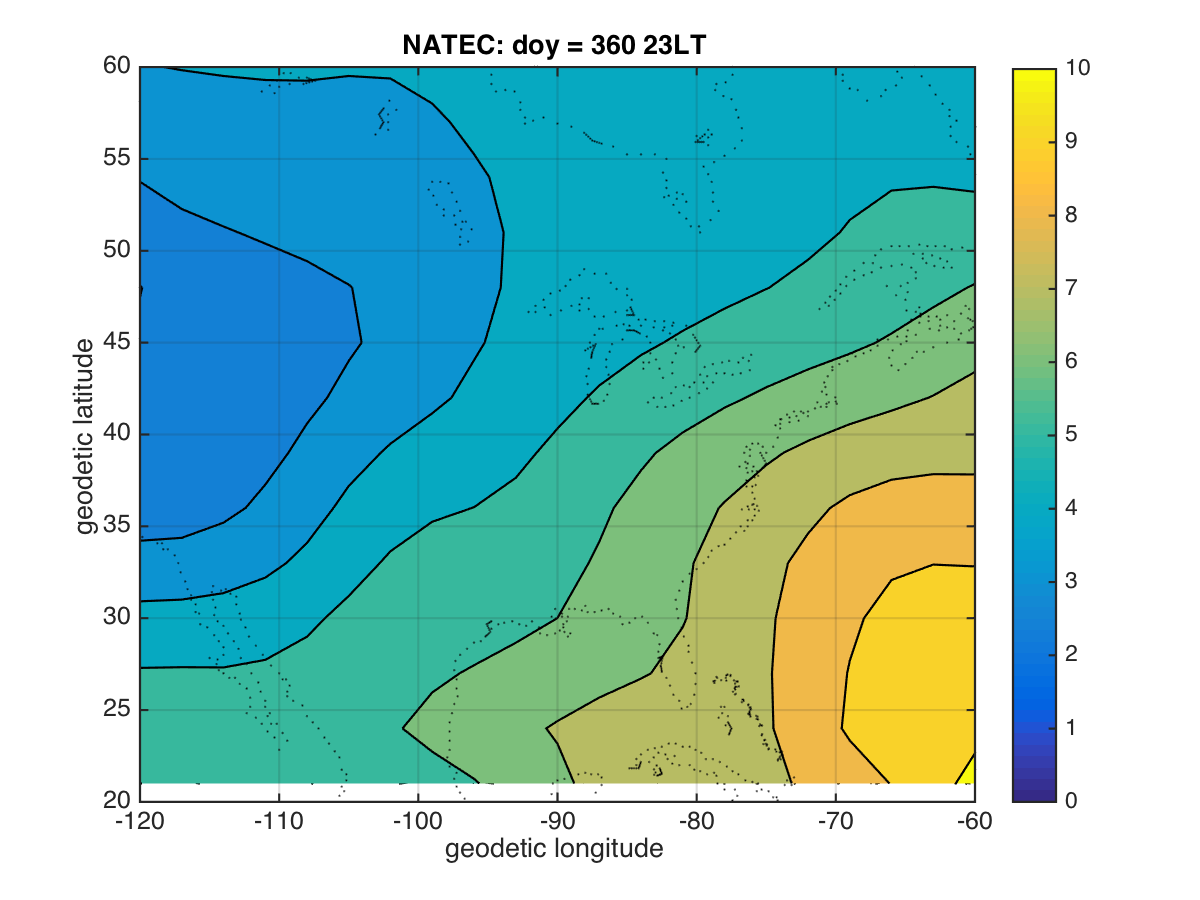 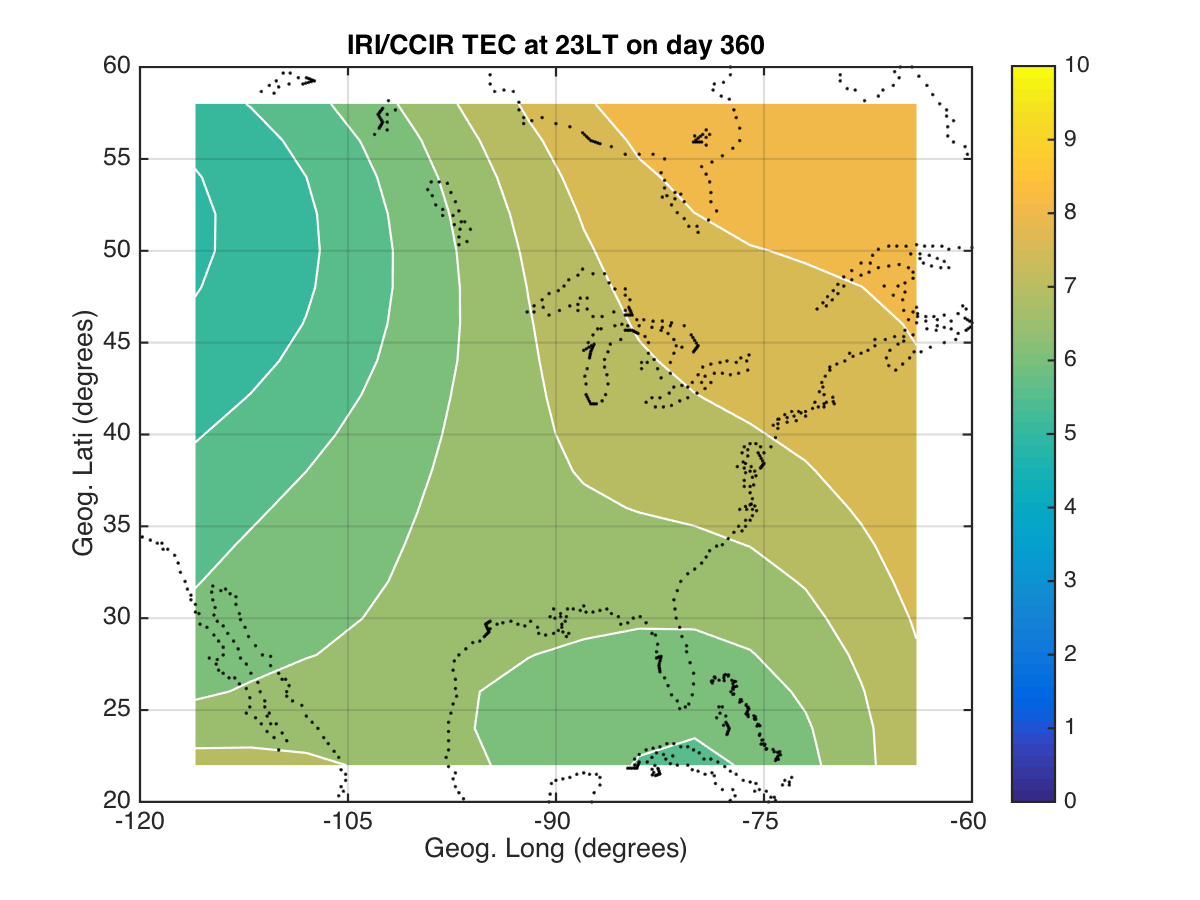 23LT
13
NATEC model
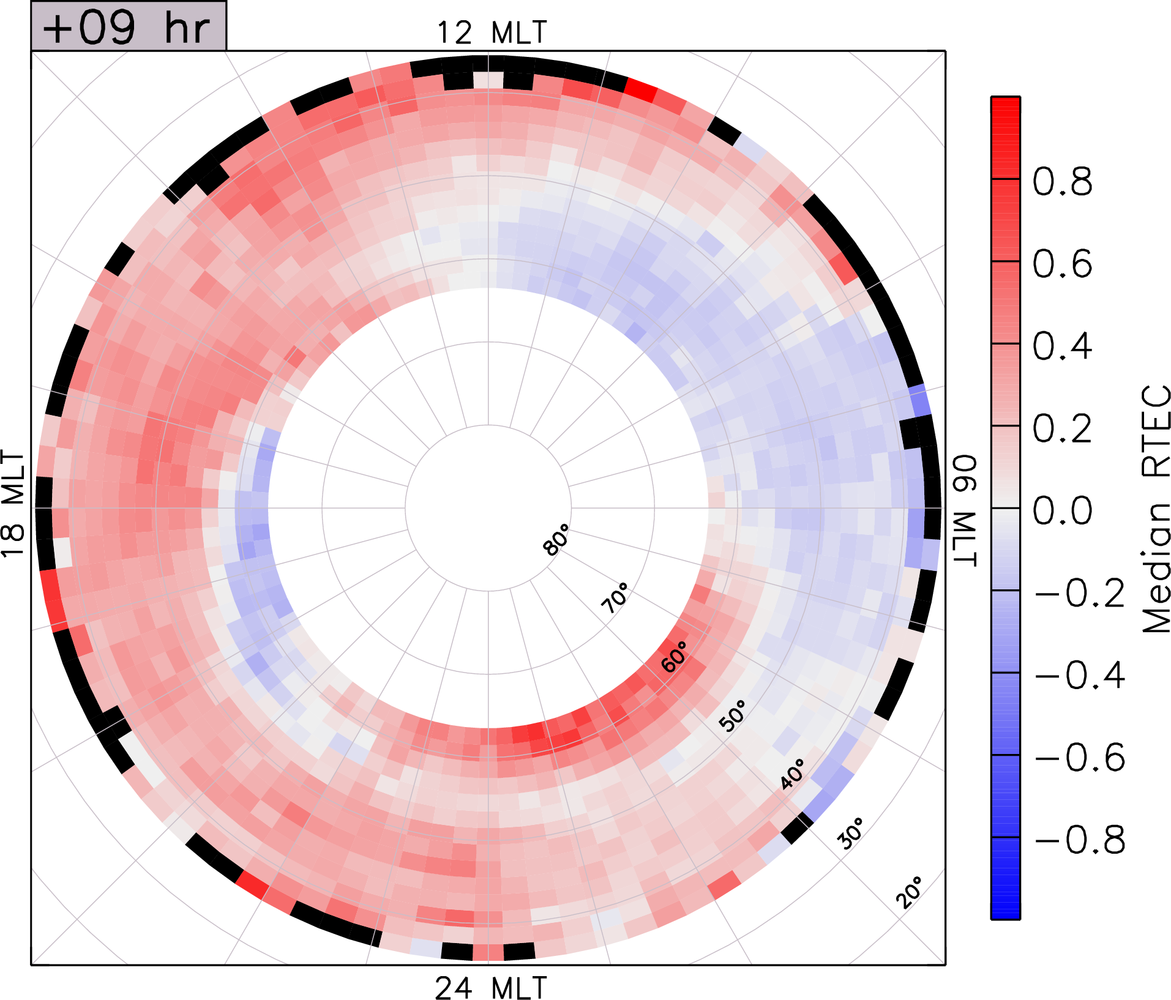 SED plume
Composition bulge
SAPS density trough
Thomas et al (2016) JGR
Auroral enhancement
GPS TEC Storm Responses 
(statistical average)
14
Thomas et al (2016) JGR
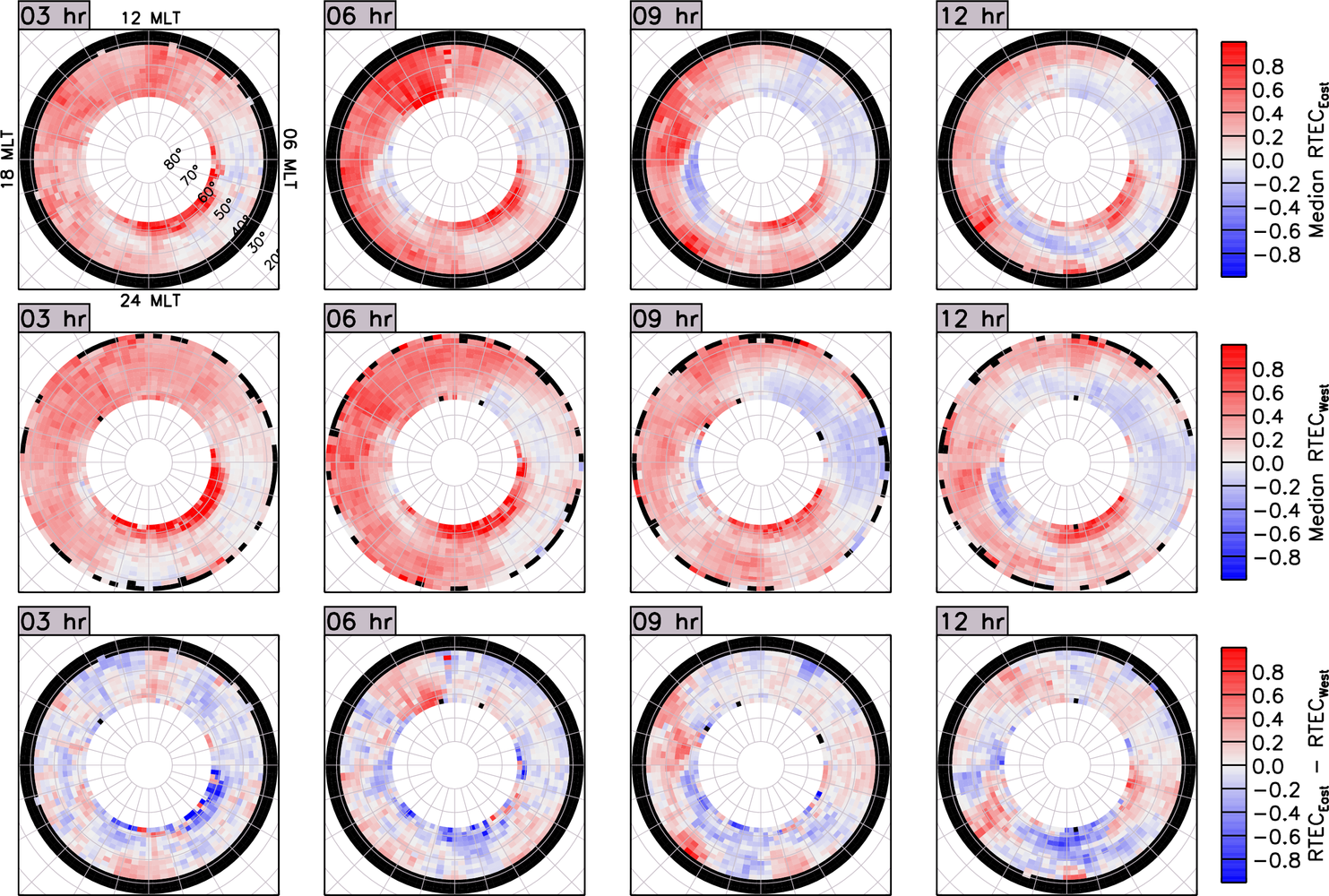 GPS TEC Storm Responses (East-west differences)
15
Concluding remarks
Global vs regional/local model ?
Need sophisticated local/regional climatology models 
To capture meso-scale IT structures
To enable science advances beyond just the most fundamental physics
Dense network of geospace sensors
Shunrong Zhang @
16